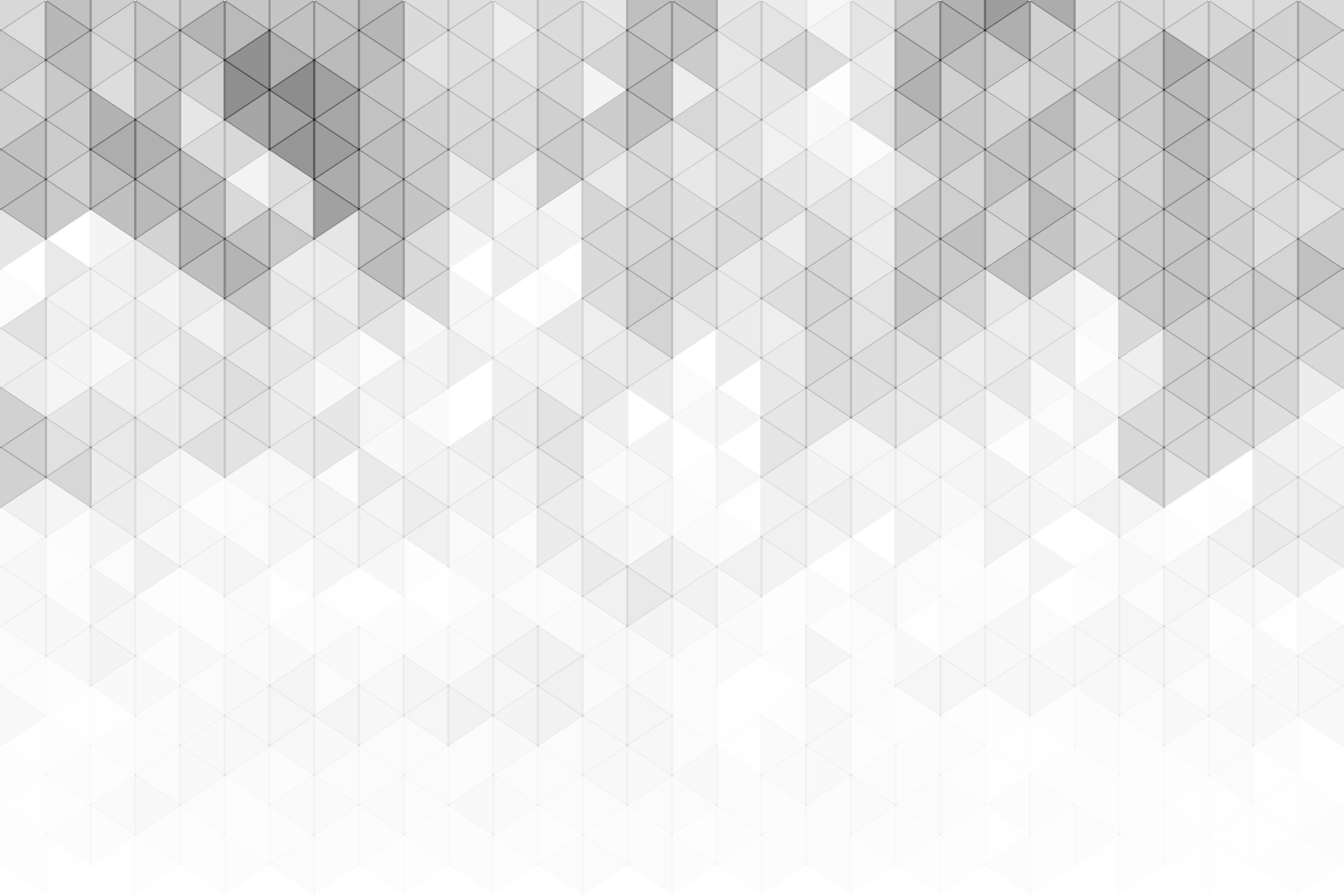 MODÈLE DE RAPPORT POWERPOINT MENSUEL SUR LE STATUT D’UN PROJET
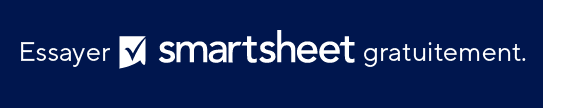 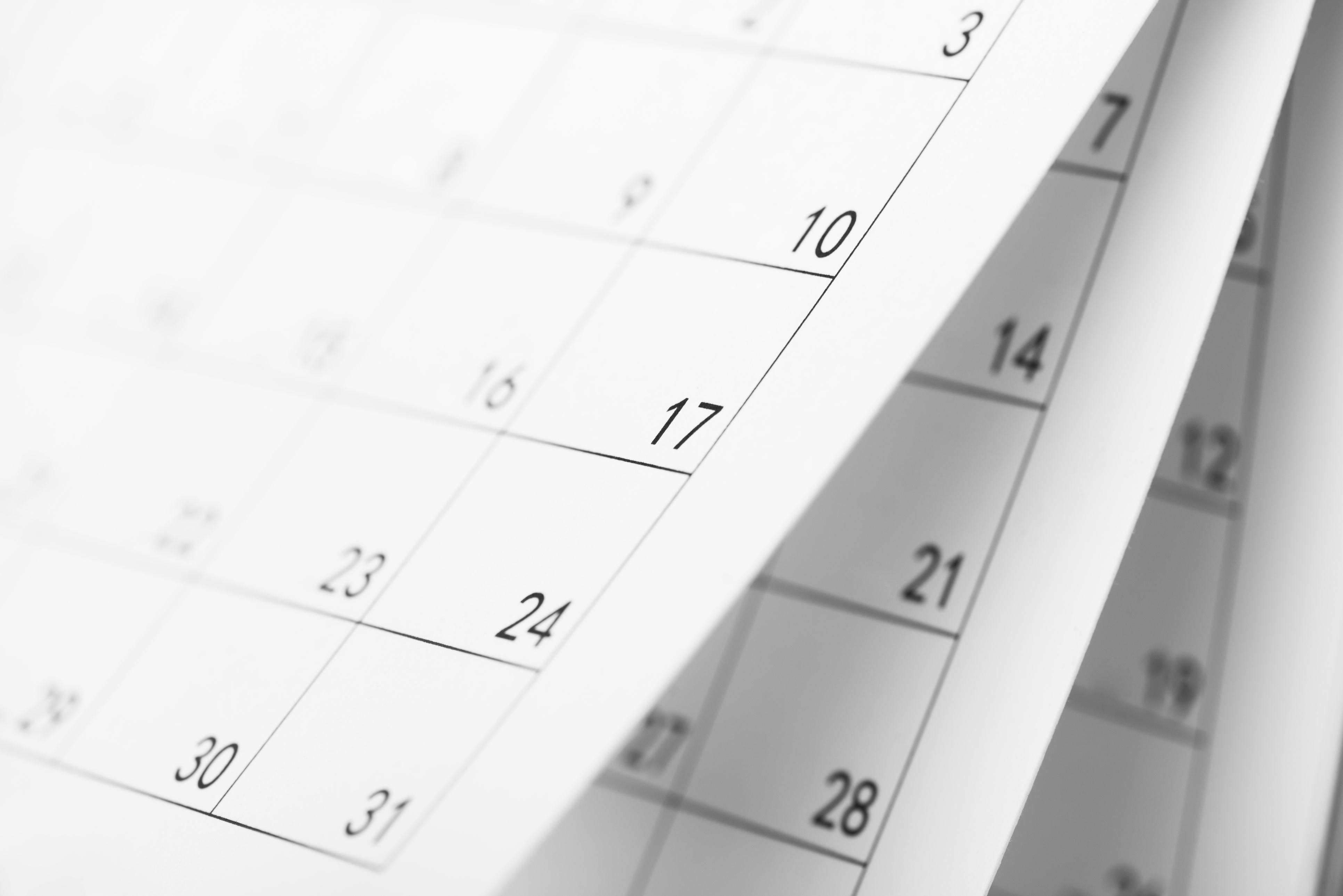 NOM DU PROJET
 
MOIS
ANNÉE
 
Adresse
N° de téléphone
Site Web
Adresse e-mail
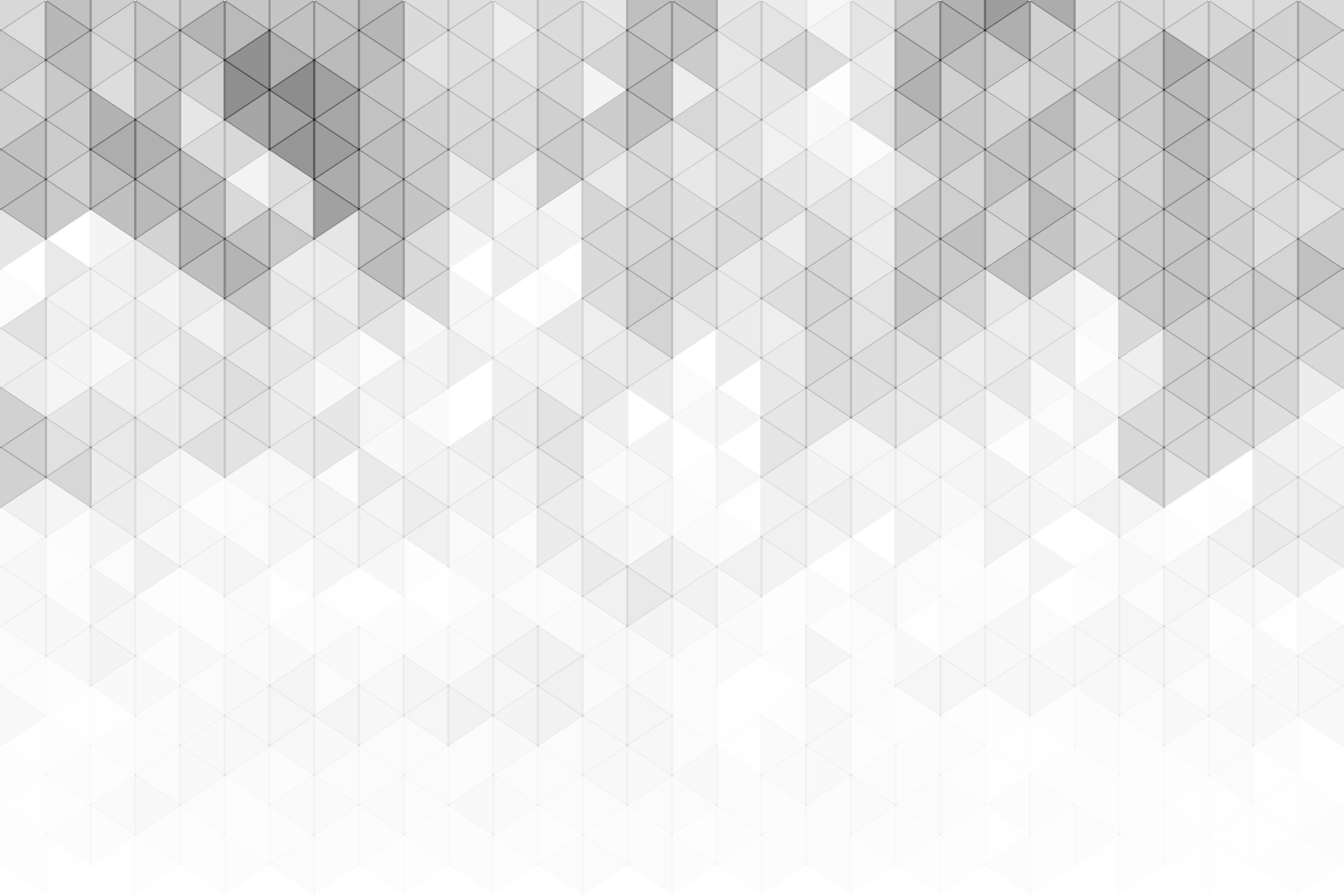 TABLE DES MATIÈRES
MOIS
ANNÉE
1
STATUT DU PROJET CE MOIS-CI
2
COMPOSANTES DU PROJET
3
TRAVAUX À VENIR
4
COMMENTAIRES
RAPPORT (MENSUEL) SUR LE STATUT D’UN PROJET | TABLE DES MATIÈRES
RAPPORT DE PROJET
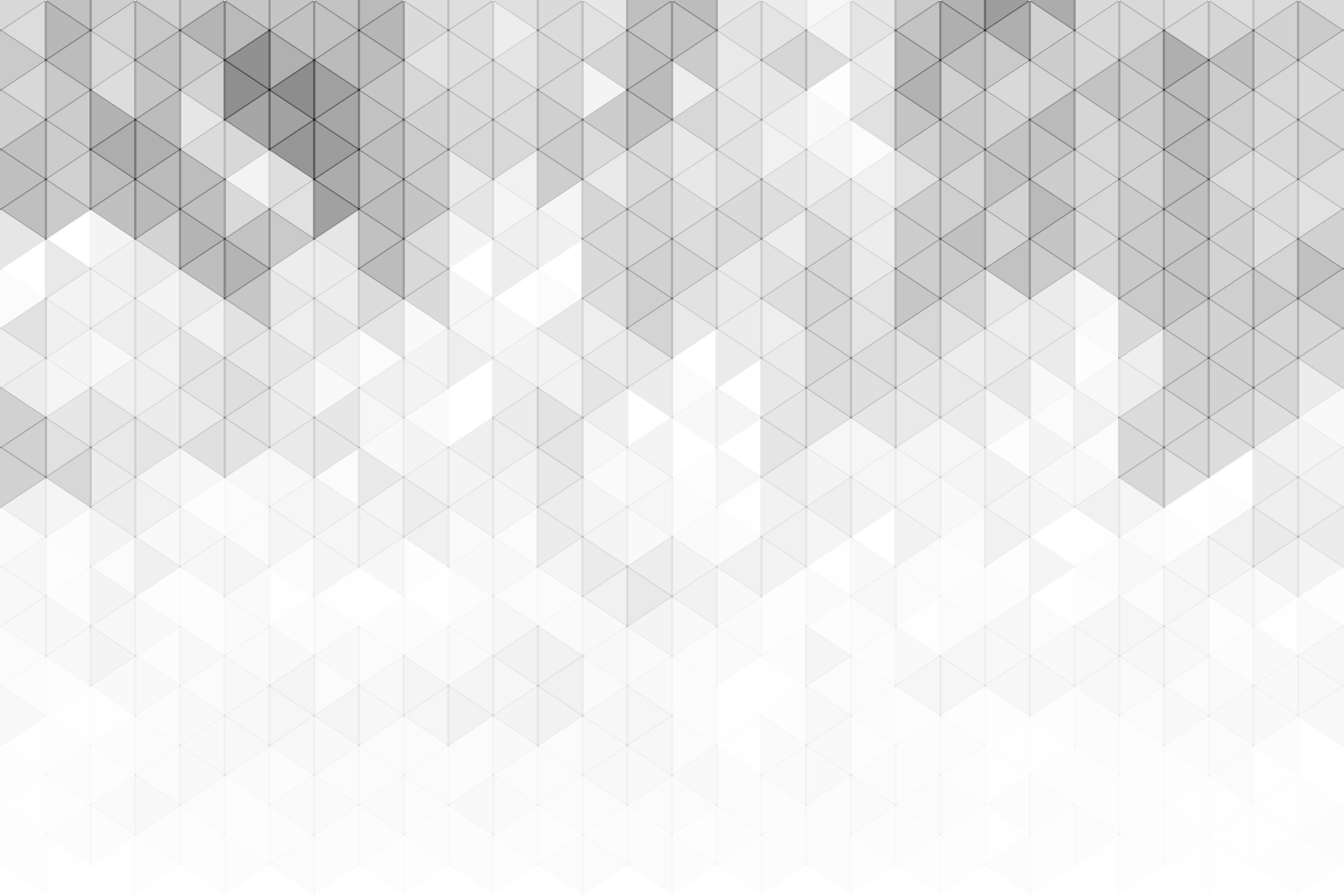 1. STATUT DU PROJET CE MOIS-CI
MOIS
ANNÉE
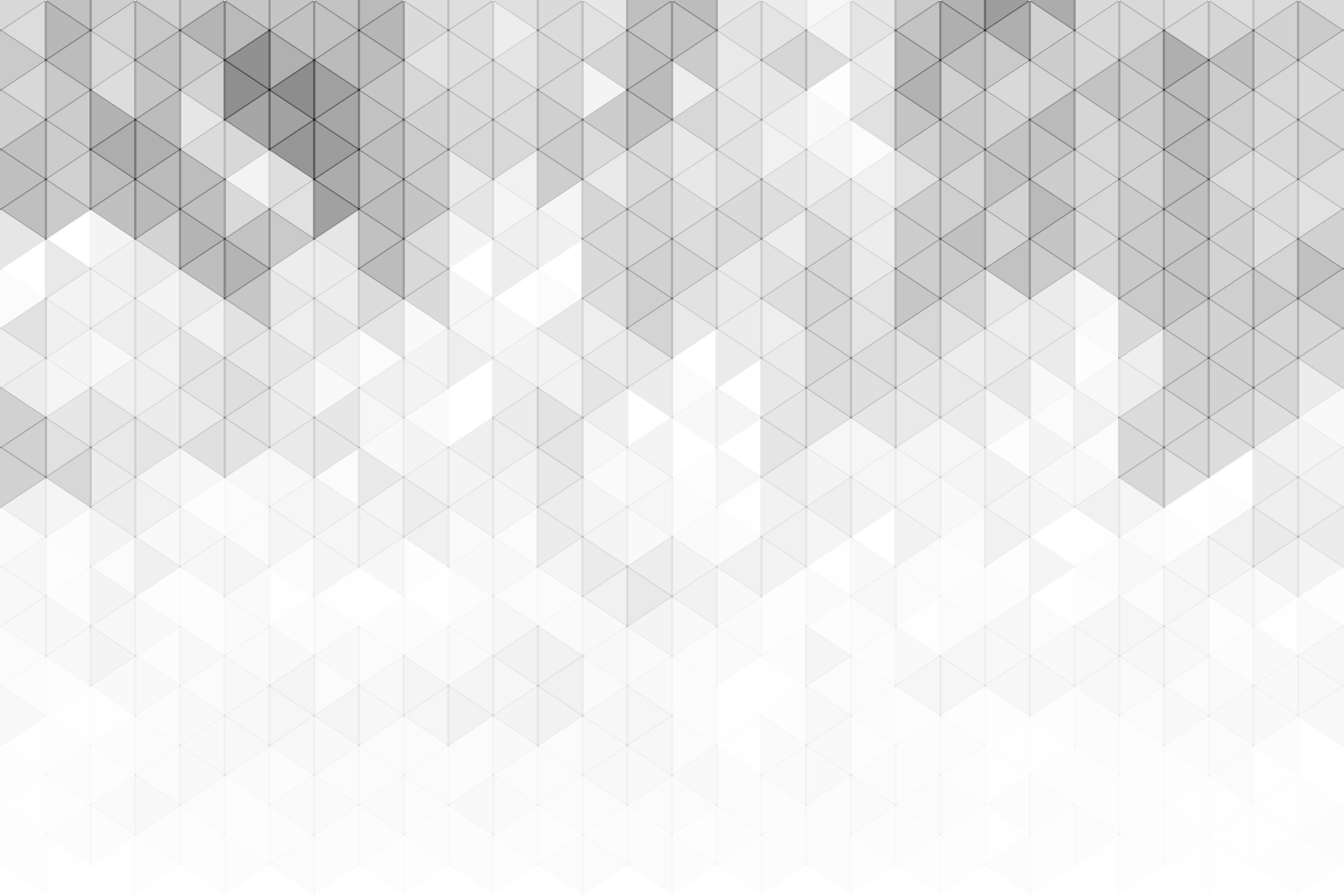 2. COMPOSANTES DU PROJET
MOIS
ANNÉE
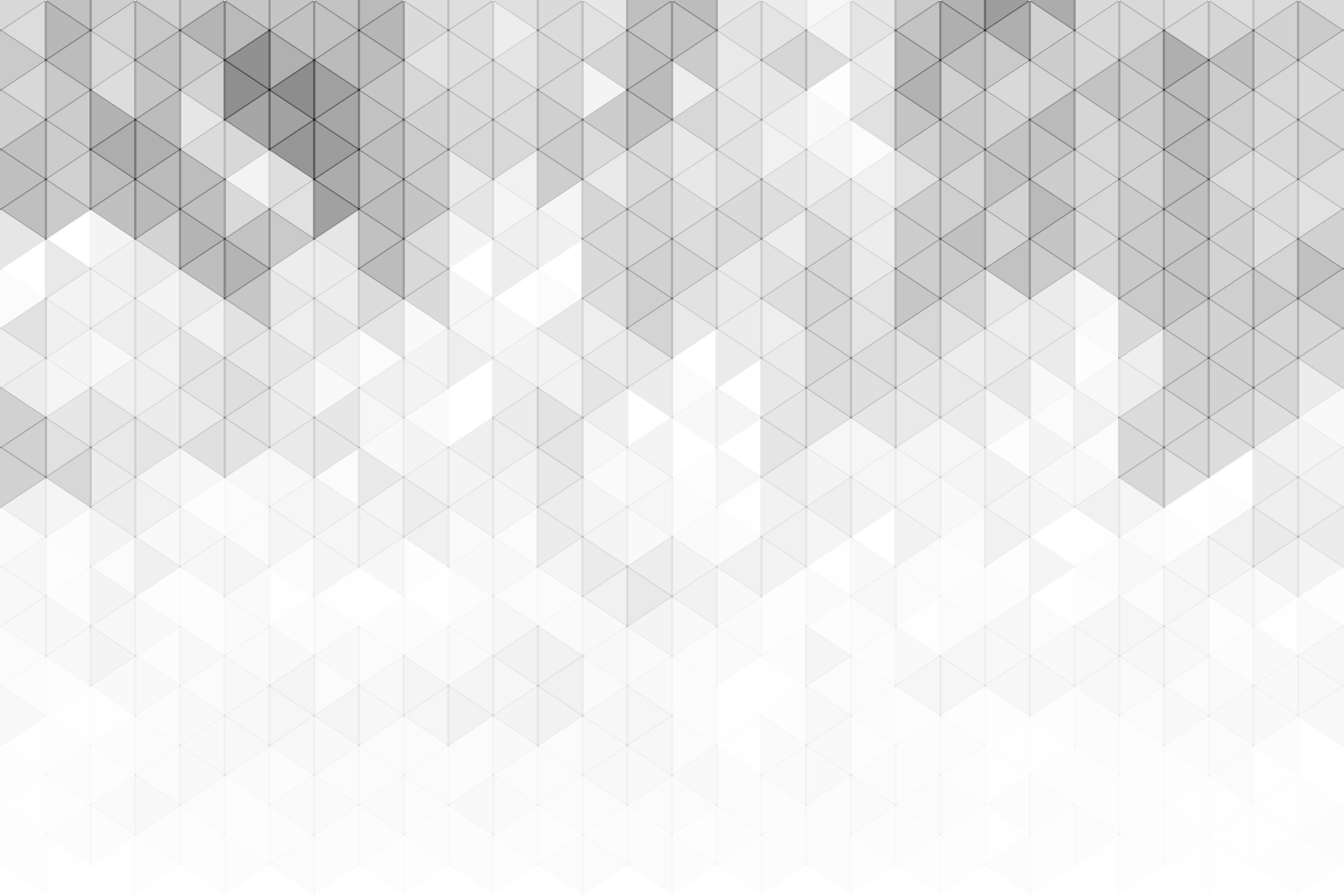 3. TRAVAUX À VENIR
MOIS
ANNÉE
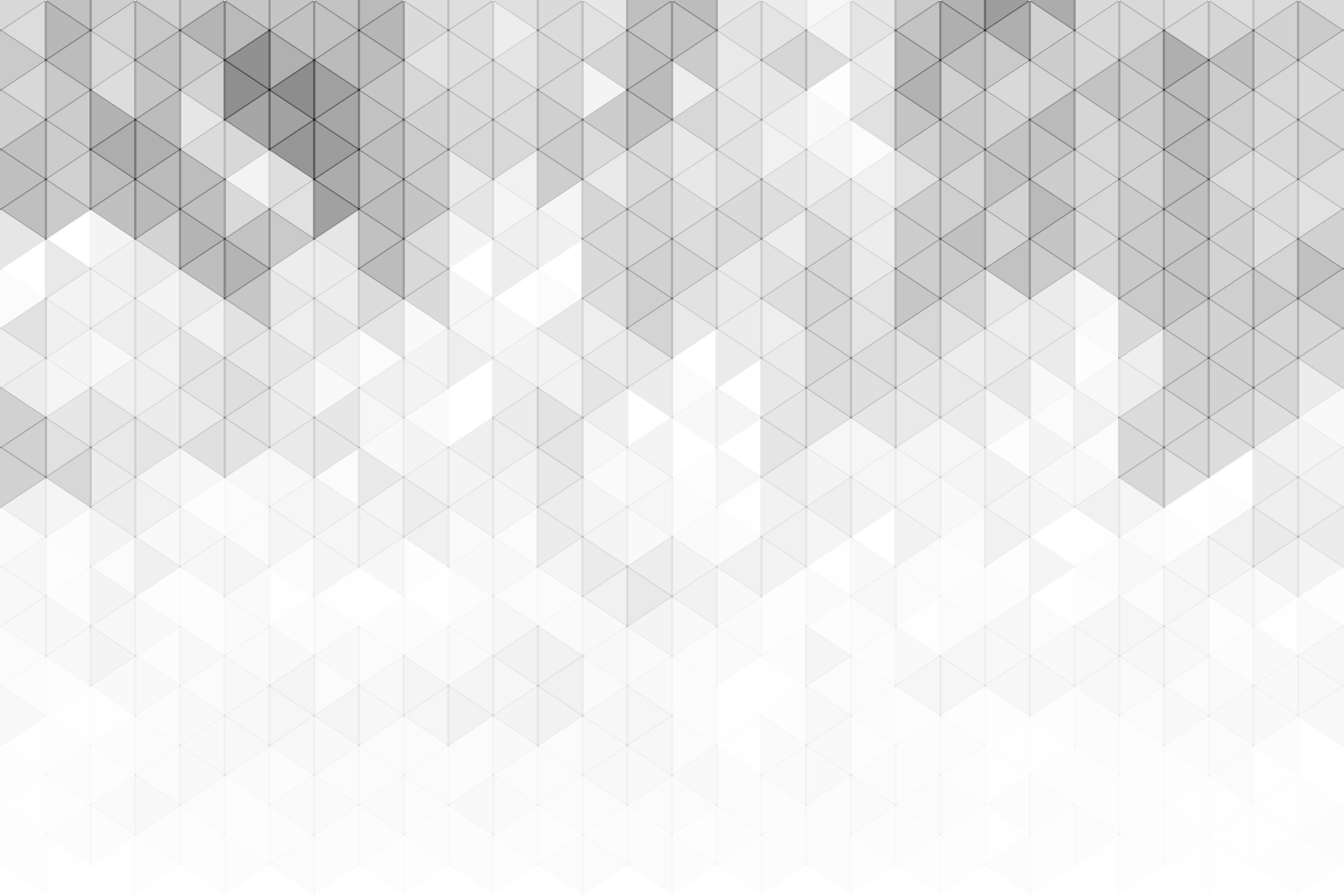 4. COMMENTAIRES